PARTIE 1 LES PRÉALABLES À LA GESTION DES RESSOURCES HUMAINES
Chapitre 4
La gestion prévisionnelle des ressources humaines
© ERPI, tous droits réservés.
Reproduction sur support papier autorisée aux utilisateurs du manuel.
[Speaker Notes: Dupliquez la diapositive pour ajouter une autre page de partie ou de chapitre]
Plan de chapitre
Objectif 4A – Expliquer le processus de gestion prévisionnelle
4.1 	La gestion prévisionnelle des ressources humaines : définition et rôle
4.2	Le processus de gestion prévisionnelle des ressources humaines
4.3	Les aspects à considérer dans la gestion prévisionnelle des ressources 	humaines

Objectif 4B – Décrire les impératifs des restructurations organisationnelles
4.4 	La gestion des restructurations organisationnelles
© ERPI, tous droits réservés.
Reproduction sur support papier autorisée aux utilisateurs du manuel.
CHAPITRE 4 LA GESTION PRÉVISIONNELLE DES RESSOURCES HUMAINES
3
[Speaker Notes: Dupliquez la diapositive pour ajouter d’autres figures]
4.1 La gestion prévisionnelle des ressources humaines : définition et rôle
La GPRH est une activité qui vise à prévoir l’offre et la demande de main-d’œuvre, et à concevoir des programmes conformes aux intérêts des individus et de l’organisation.
Les objectifs de la GPRH
Équilibrer l’offre et la demande de ressources humaines et en assurer le développement continu.
S’assurer que la capacité de production peut soutenir les objectifs organisationnels.
Coordonner les activités de ressources humaines nécessaires à l’équilibre de l’offre et de la demande de ressources humaines.
Accroître la productivité de l’organisation.
© ERPI, tous droits réservés.
Reproduction sur support papier autorisée aux utilisateurs du manuel.
CHAPITRE 4 LA GESTION PRÉVISIONNELLE DES RESSOURCES HUMAINES
4
[Speaker Notes: Dupliquez la diapositive pour ajouter d’autres figures]
4.2 Le processus de gestion prévisionnelle des RH
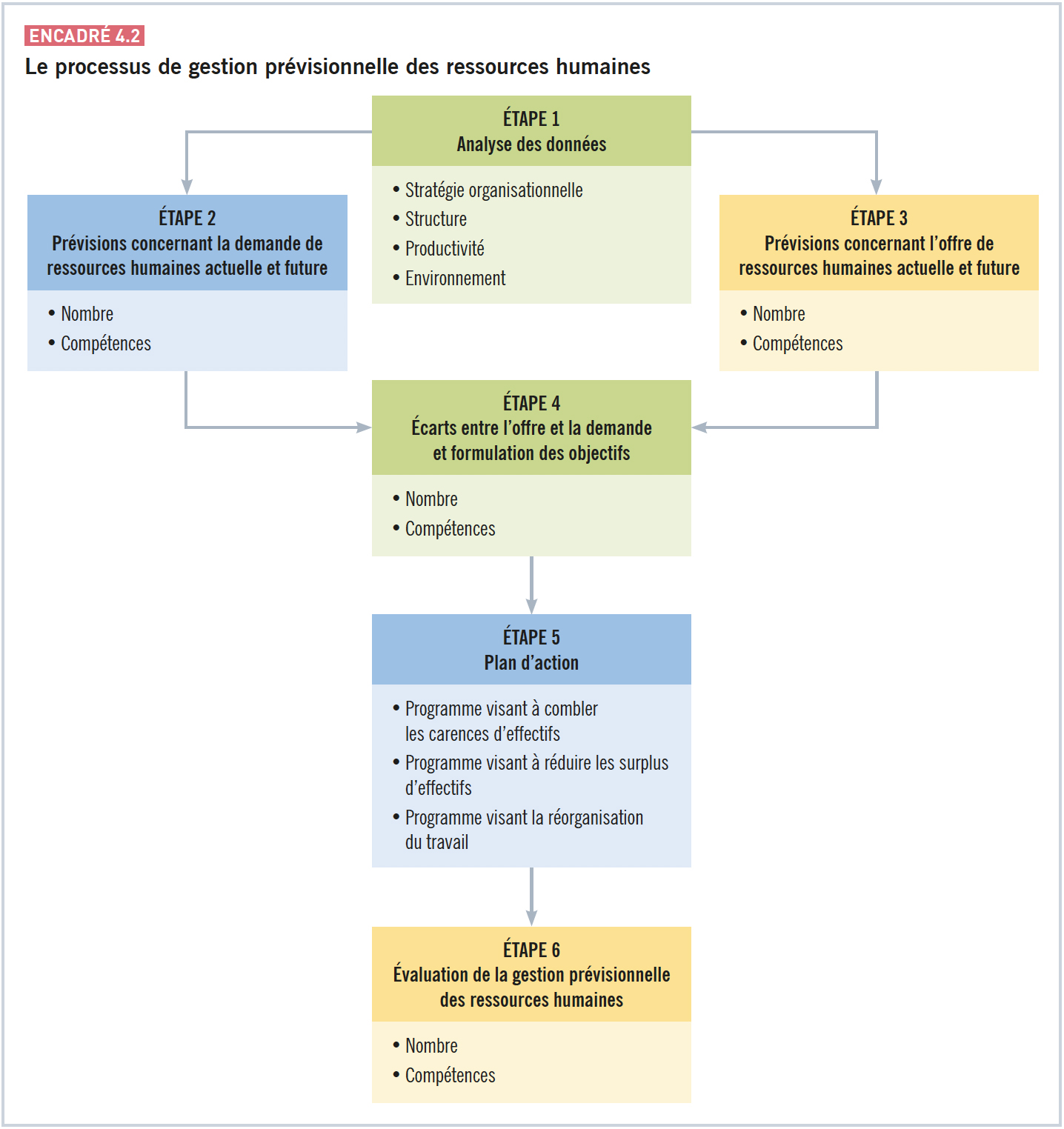 © ERPI, tous droits réservés.
Reproduction sur support papier autorisée aux utilisateurs du manuel.
CHAPITRE 4 LA GESTION PRÉVISIONNELLE DES RESSOURCES HUMAINES
5
[Speaker Notes: Dupliquez la diapositive pour ajouter d’autres figures]
4.2 SUITE
Étape 1 : l’analyse des données en vue des prévisions d’offre et de demande de ressources humaines
Environnement
Stratégie
Structure
Productivité
Complexité et dynamisme du secteur d’activité
Analyse del’organigramme
Analyse du tauxde roulement et des motifsd’absentéisme
Possibilités etcontraintes del’environnement :variationsdémographiques,pénurie de main-d’œuvre, etc.
Types de postes à pourvoir
Demande de nouvelles compétences
Niveau hiérarchique
Rôle stratégique
Fonctions susceptibles de connaître des fluctuations, des demandes pour des compétences particulières
Pratiques à améliorer
Postes à pourvoir
Incidence sur les postes à pourvoir
Stratégies de recrutement
© ERPI, tous droits réservés.
Reproduction sur support papier autorisée aux utilisateurs du manuel.
CHAPITRE 4 LA GESTION PRÉVISIONNELLE DES RESSOURCES HUMAINES
6
[Speaker Notes: Dupliquez la diapositive pour ajouter d’autres figures]
4.2 SUITE
Étape 2 : les prévisions concernant la demande de ressources humaines
Technique Delphi
Prévisions raisonnées
Technique du groupe nominal
Analyse de régression linéaire
Méthodes
Ratios de productivité
Projections statistiques
Ratios de ressources humaines
Analyse de séries chronologiques
Analyse stochastique
© ERPI, tous droits réservés.
Reproduction sur support papier autorisée aux utilisateurs du manuel.
CHAPITRE 4 LA GESTION PRÉVISIONNELLE DES RESSOURCES HUMAINES
7
[Speaker Notes: Dupliquez la diapositive pour ajouter d’autres figures]
4.2 SUITE
Étape 3 : les prévisions concernant l’offre de ressources humaines
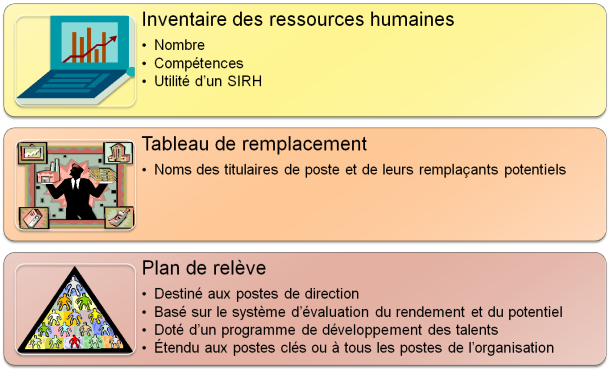 © ERPI, tous droits réservés.
Reproduction sur support papier autorisée aux utilisateurs du manuel.
CHAPITRE 4 LA GESTION PRÉVISIONNELLE DES RESSOURCES HUMAINES
8
[Speaker Notes: Dupliquez la diapositive pour ajouter d’autres figures]
4.2 SUITE
Étape 4 : les écarts entre l’offre et la demande et la formulation des objectifs en matière de gestion prévisionnelle des ressources humaines
Détermination des écarts entre l’offre et la demande en effectifs et en compétences
Détermination des objectifs à atteindre
© ERPI, tous droits réservés.
Reproduction sur support papier autorisée aux utilisateurs du manuel.
CHAPITRE 4 LA GESTION PRÉVISIONNELLE DES RESSOURCES HUMAINES
9
[Speaker Notes: Dupliquez la diapositive pour ajouter d’autres figures]
4.2 SUITE
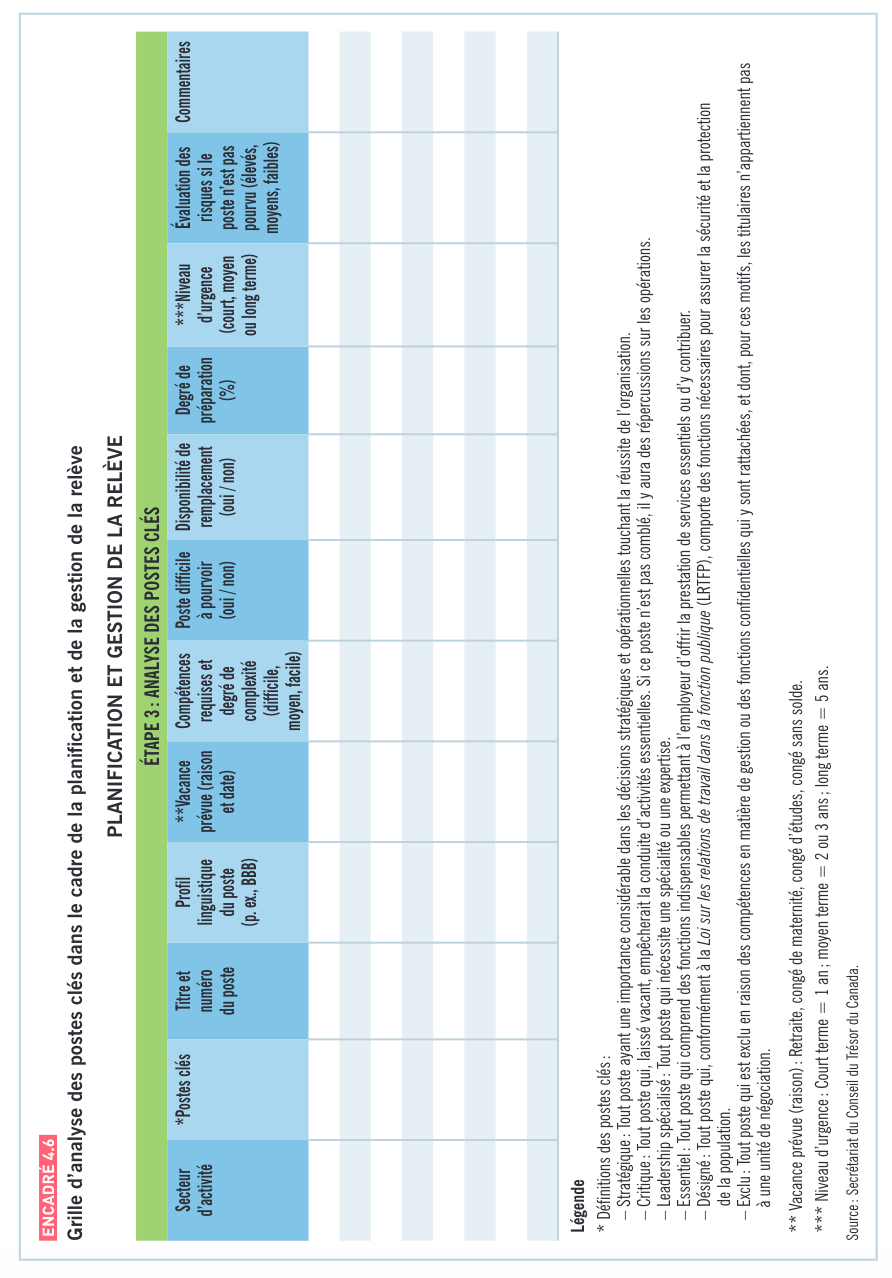 Étape 4 (suite): Un exemple de grille d’analyse
© ERPI, tous droits réservés.
Reproduction sur support papier autorisée aux utilisateurs du manuel.
CHAPITRE 4 LA GESTION PRÉVISIONNELLE DES RESSOURCES HUMAINES
10
[Speaker Notes: Dupliquez la diapositive pour ajouter d’autres figures]
4.2 SUITE
Étape 5 : l’élaboration d’un plan d’action
Concevoir des programmes visant à combler les besoins en main-d’œuvre
Programmes visant à gérer les carences en main-d’œuvre 

Recrutement
Promotions internes
Heures supplémentaires
Main-d’œuvre suppléante
Mesures pour encourager les employés âgés à prolonger leur vie professionnelle
Programmes visant à gérer les surplus de main-d’œuvre 

Mises à pied
Programmes de relocalisation 
Incitations au départ volontaire
Offre de retraite anticipée
Partage d’emploi
Élaboration de nouvelles structures organisationnelles

Nouvelles formes d’organisation du travail
Impartition de certaines activités organisationnelles
© ERPI, tous droits réservés.
Reproduction sur support papier autorisée aux utilisateurs du manuel.
CHAPITRE 4 LA GESTION PRÉVISIONNELLE DES RESSOURCES HUMAINES
11
[Speaker Notes: Dupliquez la diapositive pour ajouter d’autres figures]
4.2 SUITE
Étape 6 : le contrôle et l’évaluation de la gestion prévisionnelle des ressources humaines
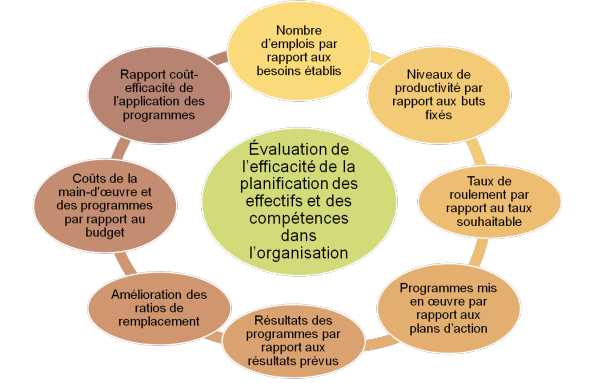 © ERPI, tous droits réservés.
Reproduction sur support papier autorisée aux utilisateurs du manuel.
CHAPITRE 4 LA GESTION PRÉVISIONNELLE DES RESSOURCES HUMAINES
12
[Speaker Notes: Dupliquez la diapositive pour ajouter d’autres figures]
4.3 Les aspects à considérer dans la gestion       prévisionnelle des ressources humaines
Appui et expérience de la haute direction
Compétences des gestionnaires pour effectuer les prévisions
Temps requis pour participer au processus de GPRH
Participation des gestionnaires
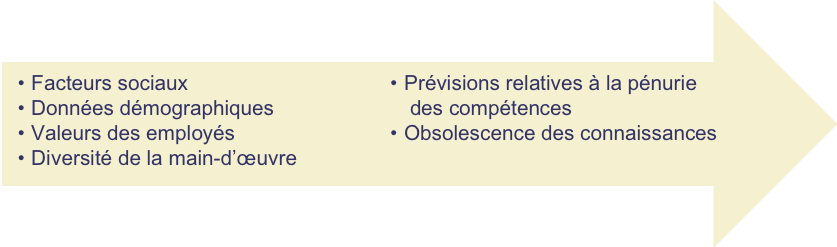 Difficulté dans la prévision des facteurs environnementaux
Nécessité d’intégrer les nouvelles technologies
Nécessité de revoir continuellement les formes d’organisation du travail et la conception des emplois
Utilisation effective des activités mises en place dans le but d’assurer les compétences
Nécessité de reconnaître les efforts des employés qui contribuent au processus de GPRH
Difficulté d’intégrer toutes les activités de GRH
© ERPI, tous droits réservés.
Reproduction sur support papier autorisée aux utilisateurs du manuel.
CHAPITRE 4 LA GESTION PRÉVISIONNELLE DES RESSOURCES HUMAINES
13
[Speaker Notes: Dupliquez la diapositive pour ajouter d’autres figures]
4.4 La gestion des restructurations organisationnelles
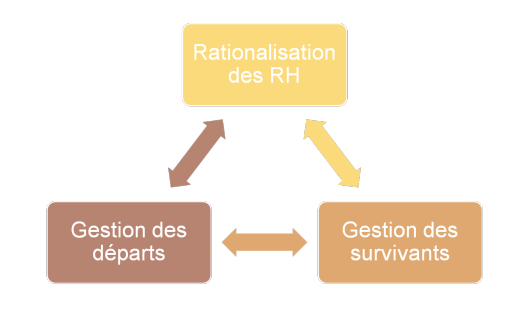 © ERPI, tous droits réservés.
Reproduction sur support papier autorisée aux utilisateurs du manuel.
CHAPITRE 4 LA GESTION PRÉVISIONNELLE DES RESSOURCES HUMAINES
14
[Speaker Notes: Dupliquez la diapositive pour ajouter d’autres figures]
4.4 SUITE
La gestion des départs
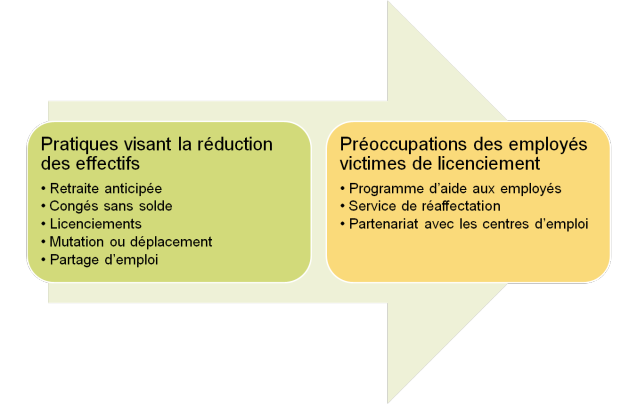 © ERPI, tous droits réservés.
Reproduction sur support papier autorisée aux utilisateurs du manuel.
CHAPITRE 4 LA GESTION PRÉVISIONNELLE DES RESSOURCES HUMAINES
15
[Speaker Notes: Dupliquez la diapositive pour ajouter d’autres figures]
4.4 SUITE
La gestion des survivants
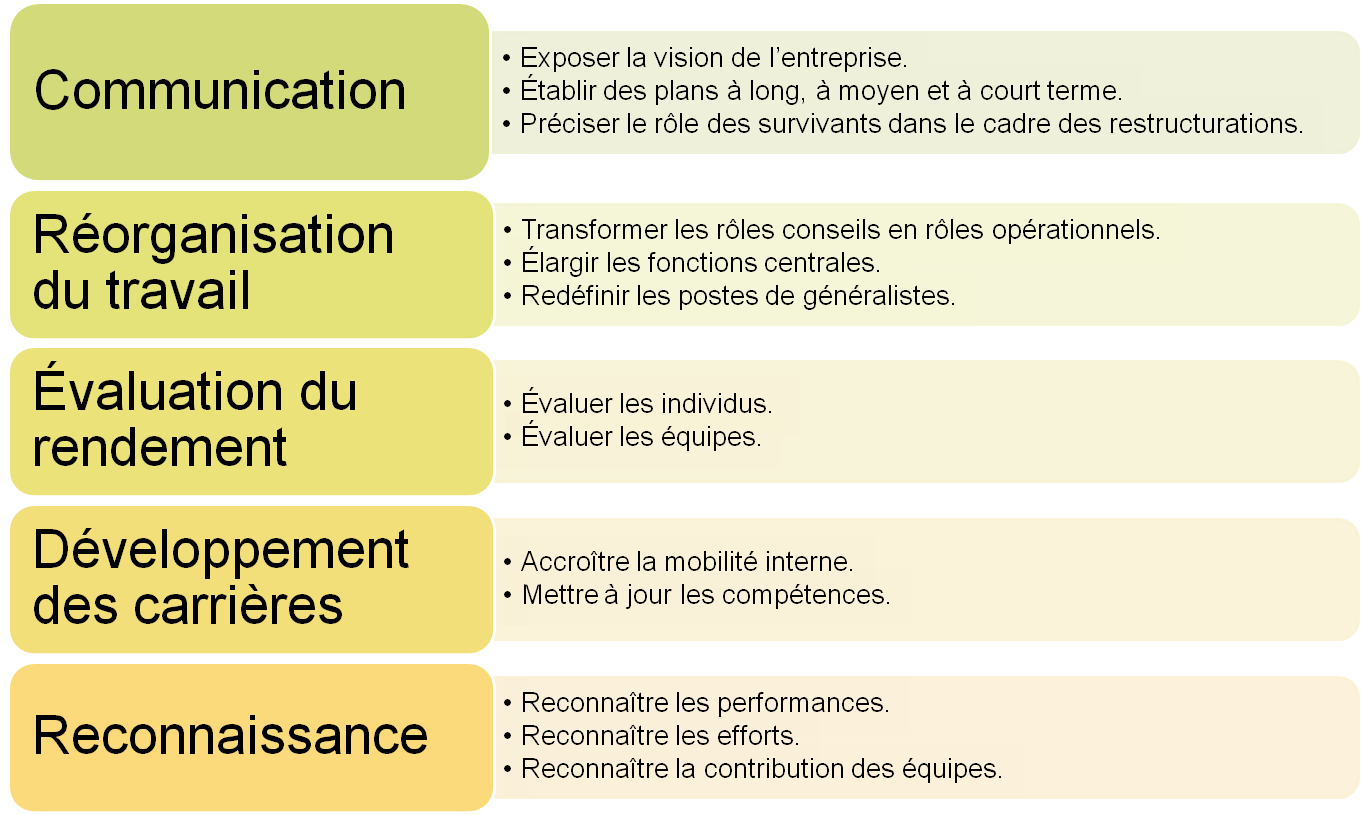 © ERPI, tous droits réservés.
Reproduction sur support papier autorisée aux utilisateurs du manuel.
CHAPITRE 4 LA GESTION PRÉVISIONNELLE DES RESSOURCES HUMAINES
16
[Speaker Notes: Dupliquez la diapositive pour ajouter d’autres figures]